Практична настава- Основи на нега II годинаДисмургија- преврски
Стручен наставник: Николина Тренчевска
ОСМУ ,,Д-р Јован Калаузи’’ - Битола
Дисмургија е дел од медицинската практика во која се изучуваат превеските.
Преврзувањето спаѓа во најважните медицински манипулации
Цели за поставување преврски 
- фиксирање на преврзочен материјал (газа/вата)
- раната се заштитува од секундарна инфекција
- компресија врз крвните садови за запирање на активно крварење
- за впивање на секрети од раната
- за намалување на болка и фиксација
Правила за поставување на преврски:
- главата од завојот се држи со десна рака завртена нагоре, а слободниот со левата
- завојот се држи лесно и затегнато
- секоја преврска почнува со fascia cirkularis
- преврските каде што почнуваат таму завршуваат
- секое наредно намотување покрива 2/3 од претходното
- преврската може да заврши на 3 начини
- вадење на завојот се врши по обратен редослед
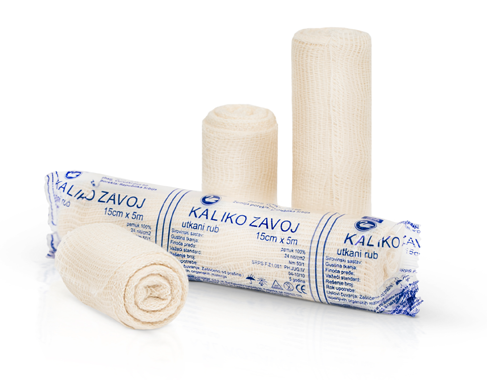 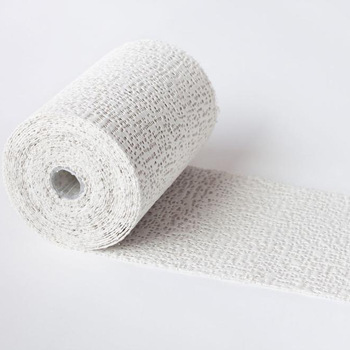 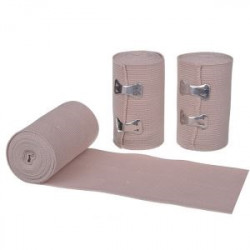 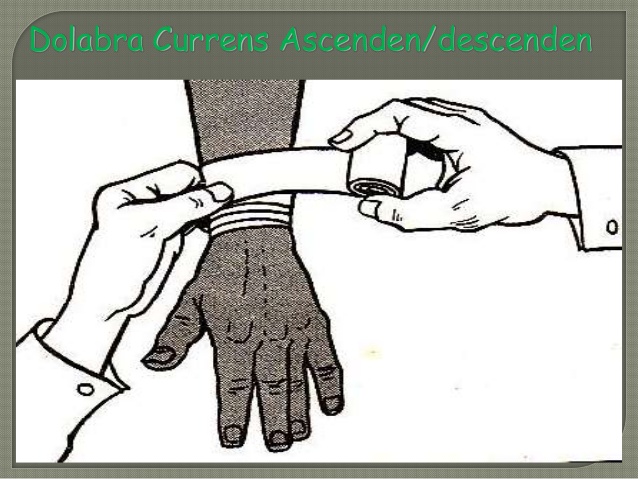 Основни преврски
Dolabra currens – продолжен кружен завој
Dolabra serpens – завојот се поставува змијулесто
Dolabra reversa- продолжено намотување со превиткување
Fascia cruciate – преврски во вид на 8ка
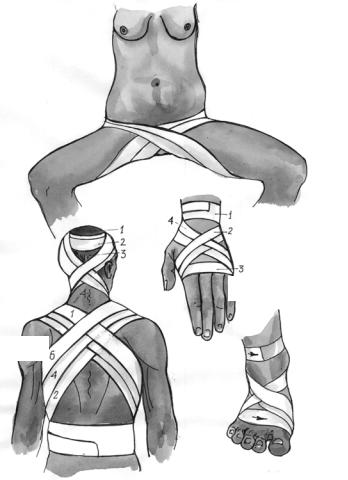 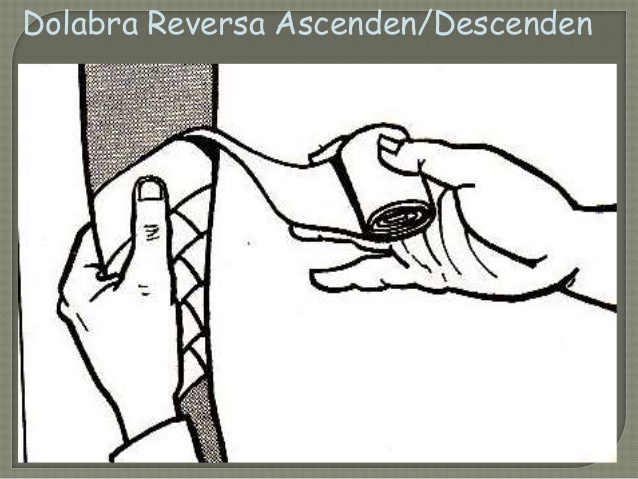 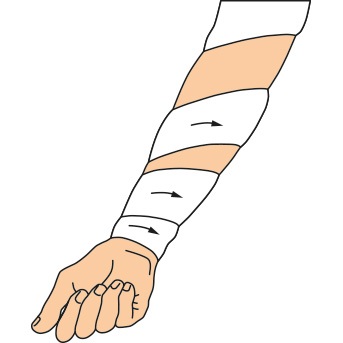 Специјален дел (Типични преврски)
Spica pollicis descendens 
Spica pollicis ascendens
Spica manus ascendens
Spica manus descendens
Hyroteca dimida incomplete
Hyroteca dimida completa
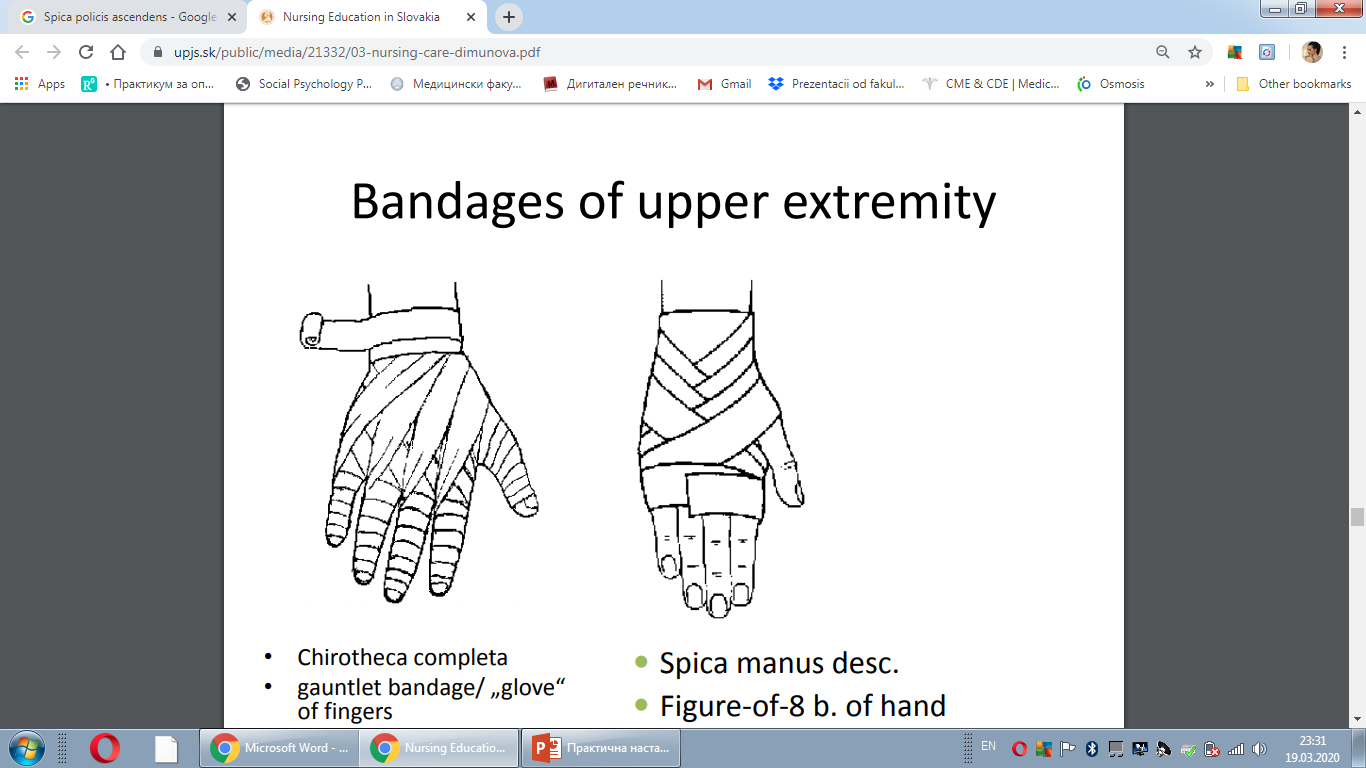 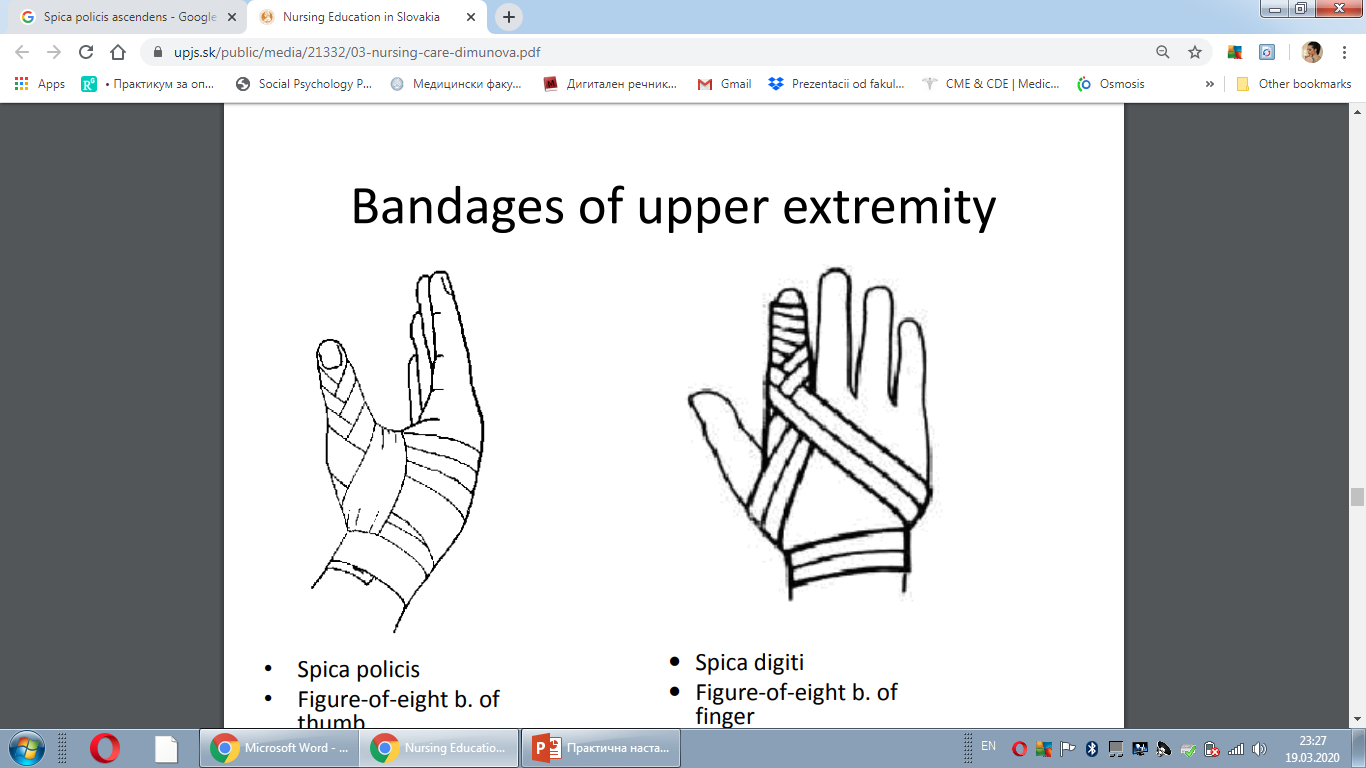 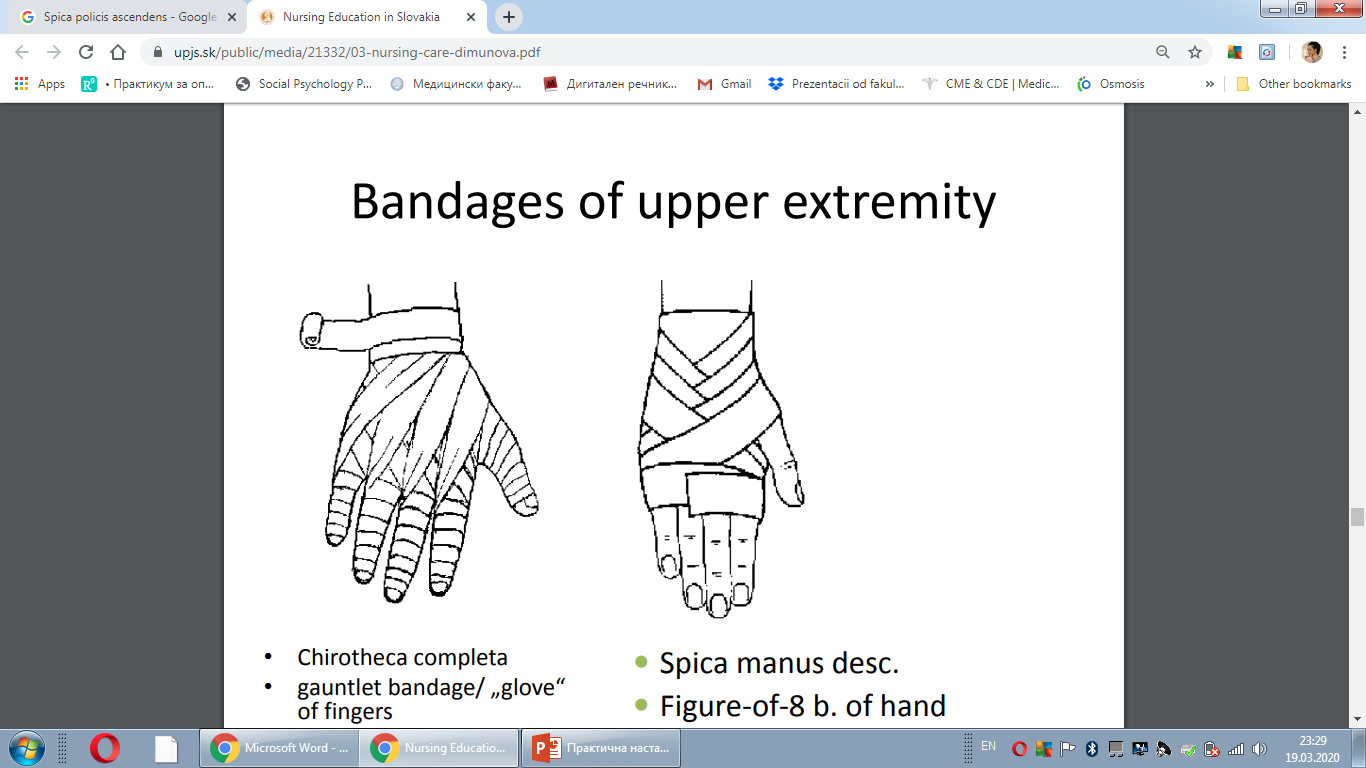 Специјален дел (Типични преврски)
Spica humeri ascendens
Spica humeri descendens
Testudo cubiti inversa
Testudo cubiti reversa
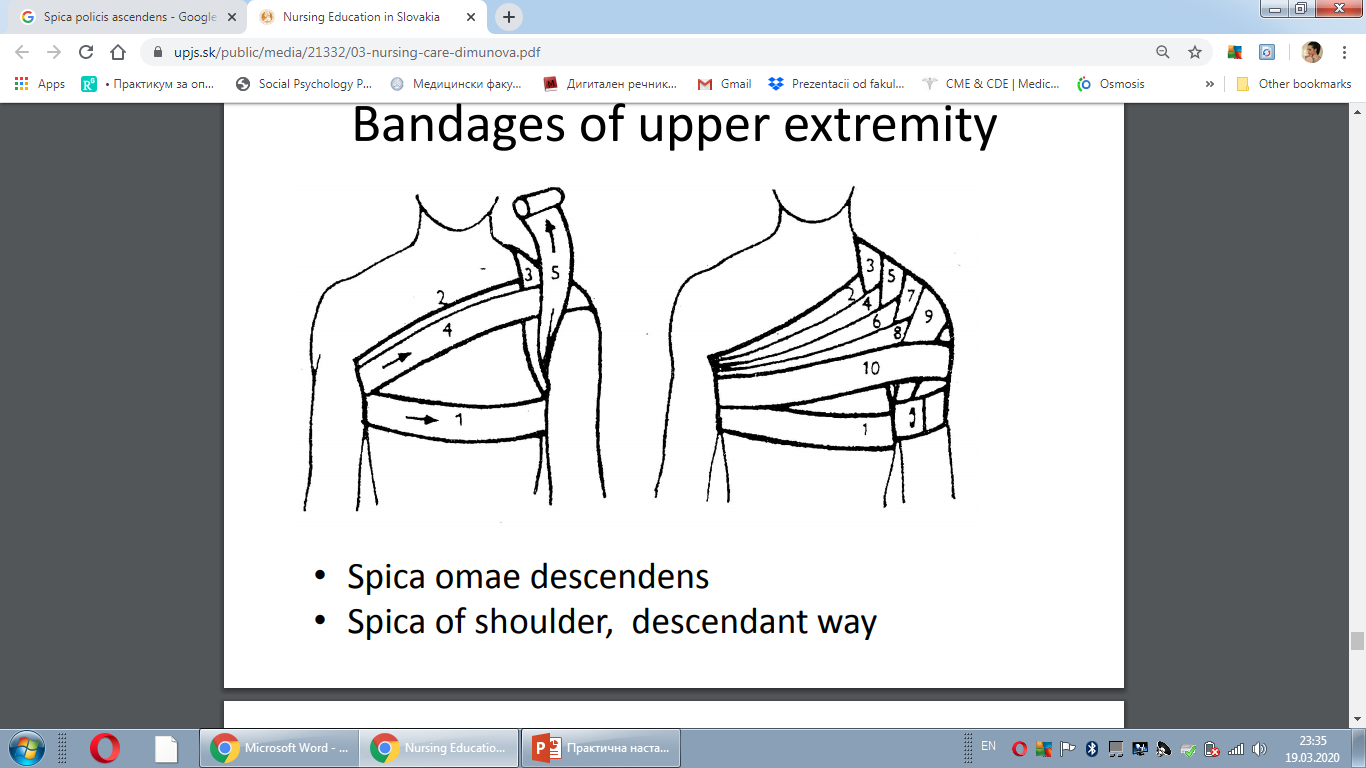 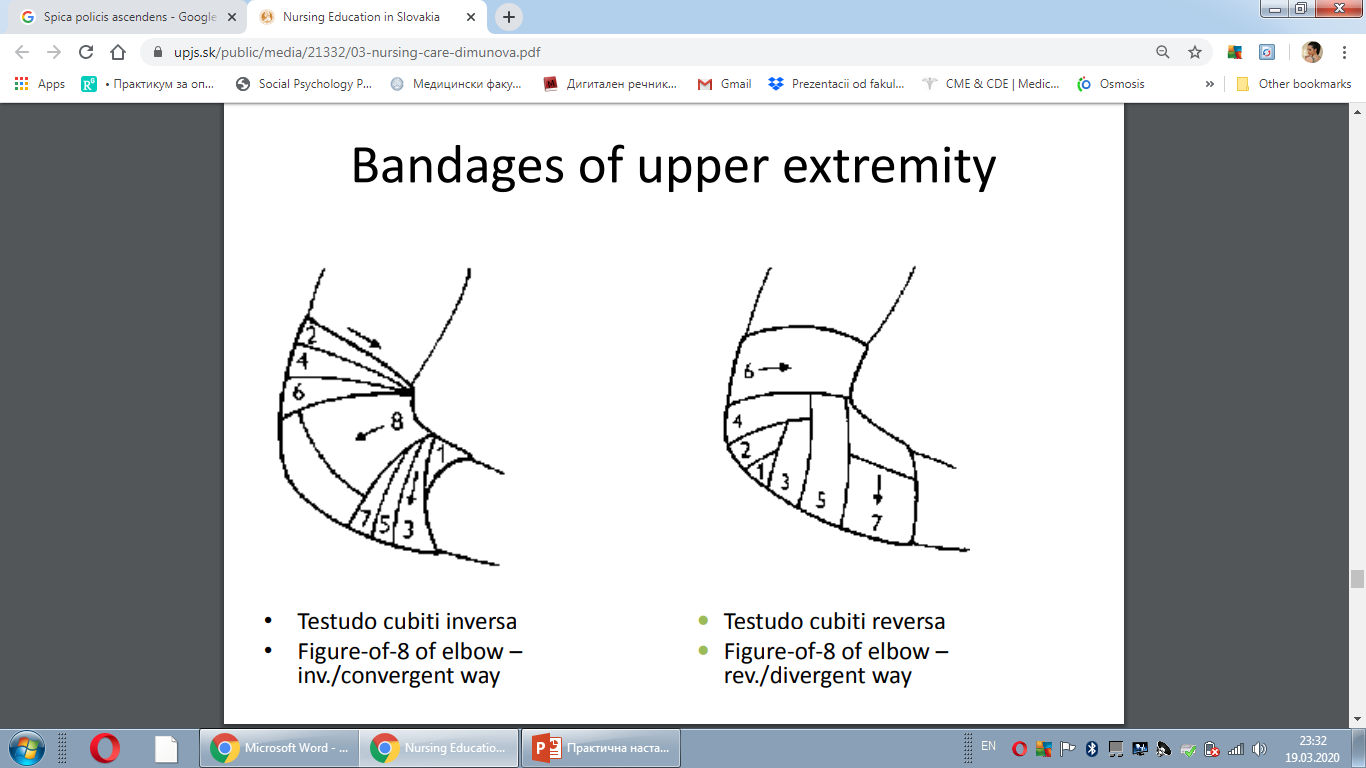 Специјален дел (Типични преврски)
Stella pectoris
Testudo genis revrsa
Testudo genis inversa
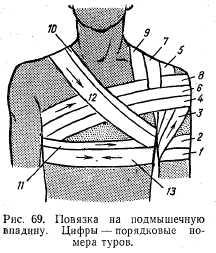 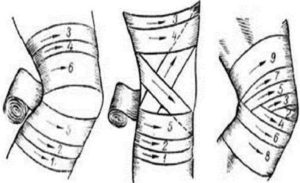 Специјален дел (Типични преврски)Преврски на глава
Mitra hypocratica – со едноглав завој
Mitra hypocratica – со двоглав завој
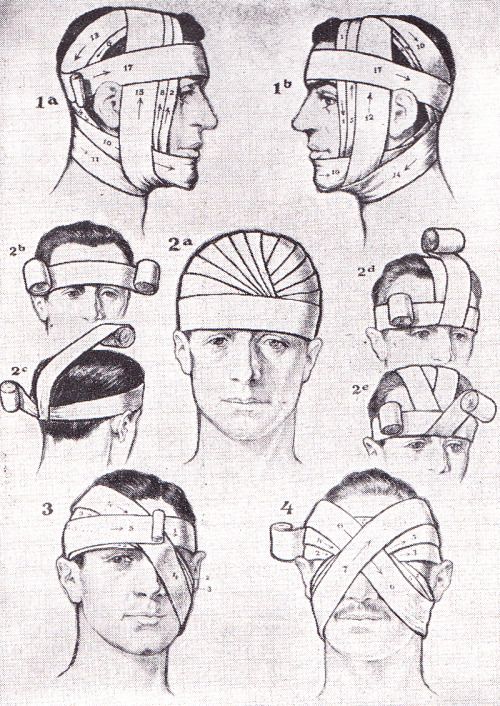 Порчитај од учебникот – Основи на нега за II година, тема - преврски
ВЕЖБАЈТЕ ДОМА!
Ви благодарам на вниманието